Status og planer for forskningsstøttetjenester for forskningsdata i UH-bibliotek
Karin Rydving
Universitetsbiblioteket i Bergen
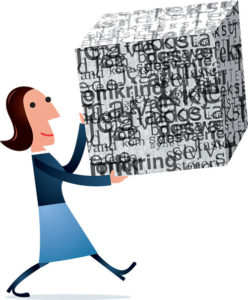 Foto: Språklärarna, Bibliotekarförbundet
Disposisjon
Hvorfor dette temaet?
Hva er status og planer for forskningsstøttetjenester for forskningsdata i UH-bibliotek?
Underliggende spørsmål
Hvilke er de vanligste tjenestene, og hvilke planer finnes?
Hvordan håndteres kompetanse og samarbeid?
Hvilken innstilling har UH-bibliotekene til tjenester for forskningsdata?
Hvilke forskjeller finnes mellom UH-bibliotekene og andre europeiske akademiske bibliotek?
Definisjon
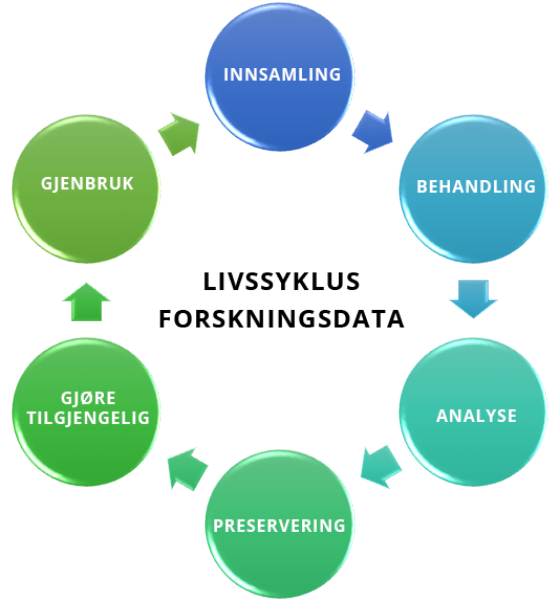 Med forskningsdata mener vi her registreringer/nedtegnelser/rapportering i form av tall, tekster, bilder og lyder som genereres eller oppstår i forskningsprosjekter (Forskningsrådet, 2017).
Med forskningsstøttetjenester for forskningsdata (Research Data Services) mener jeg forskjellige verktøy, tjenester og støtte for alle faser av forskningsdatahåndtering i en forskningsprosess. Jeg benevner også disse tjenestene som forskningsdatatjenester.
Bilde hentet fra: UiT.no
Rammer rundt oss
Forskningsdatatjenester -  et komplekst område i vekst
Lewis, 2010; Wilson, Martinez-Uribe, Fraser, & Jeffreys, 2011; Wilson et al., 2011; Carroll, 2012; Cox et al., 2014; Tenopir et al., 2012, 2017
UndersøkelsenResultat
Hvordan gikk jeg frem?
Spørreunderundersøkelse basert på Tenopir et al. (2017) til 32 bibliotekledere i UH-bibliotek
17 spørsmål
Fordeling svar per institusjonstype
Fordeling av svar per institusjonstype
1 Hvilke er de vanligste tjenestene, og hvilke planer finnes?
14 eksempler på rådgivende- eller teknisk orienterte tjenester.
Utbredelse tjenester:Rådgivende forskningsstøttetjenester
Consultative research data services (RDS), n=264.
Tekniske forskningsstøttetjenester
Technical research data services (RDS) n=264
95 % av bibliotekene tilbyr forskningsdatatjenester eller planlegger å gjøre det innen 12 måneder
[Speaker Notes: N:19]
58 % av bibliotekene vil tilby flere enn 10 av de 14 undersøkte tjenestene
2 Hvordan håndteres kompetanse og samarbeid?
Has your library provided opportunities for library staff to develop skills related to research data services, 
Does your library collaborate with other units or offices in your institution regarding research data services (RDS)?
Does your library collaborate with other institutions regarding research data services (RDS)?
Personalressurser: Hvordan møte kompetansebehovet?
How has your library developed staff capacity for research data services (RDS)? (Check all that apply), n=25..
Hvilke kompetansetiltak støttes?
Opportunities for library staff to develop skills related to research data services (RDS). (Please check all that apply), n=49.
[Speaker Notes: Opportunities for library staff to develop skills related to research data services (RDS), n=49.]
Bibliotekets deltakelse i fagmiljø med forskningsdatatjenester
Please rate your level of involvement of research data services (RDS) of any kind with the academic staff or students in your institution, (n=134).
Hvilke samarbeider biblioteket med?
Does your library collaborate with other units or offices in your institution regarding research data services RDS? (Check all that apply), n=34.
[Speaker Notes: Does your library collaborate with other units or offices in your institution regarding research 					data services RDS? (Check all that apply), n=34.]
3 Hvilken innstilling har UH-bibliotekene til tjenester for forskningsdata?
The following group of statements relates to your opinion on library involvement in research data services (RDS)
4 Hvilke forskjeller finnes mellom UH-bibliotekene og andre europeiske akademiske bibliotek?
Skillnader (i %-enheter) i deltagande mellan europeiska akademiska bibliotek (n=119) och UH-bibliotek (n=19), basert på Tenopir et al. (2017) og Rydving (2019).
Diskusjon og konklusjon
Modenhet forskningsstøttetjenester
UH-bibliotek representert på alle nivåer. Hovedsakelig nivå 1. (Jfr. Cox et al., 2017).
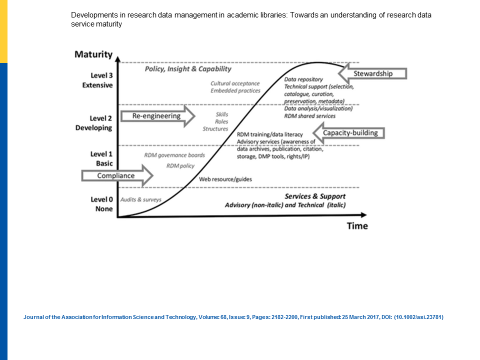 Forvente fortsatt arbeid for å heve nivået over tid.
Hva må gi vika? Hva kan bygges på?
Hinder for utvikling:
 Mangel på tid og kompetanse 
Uklar ansvarsfordeling ved institusjonen.
Lederens prioritering viktig.
Ansvarsfordeling og kompetanseutvikling i biblioteket
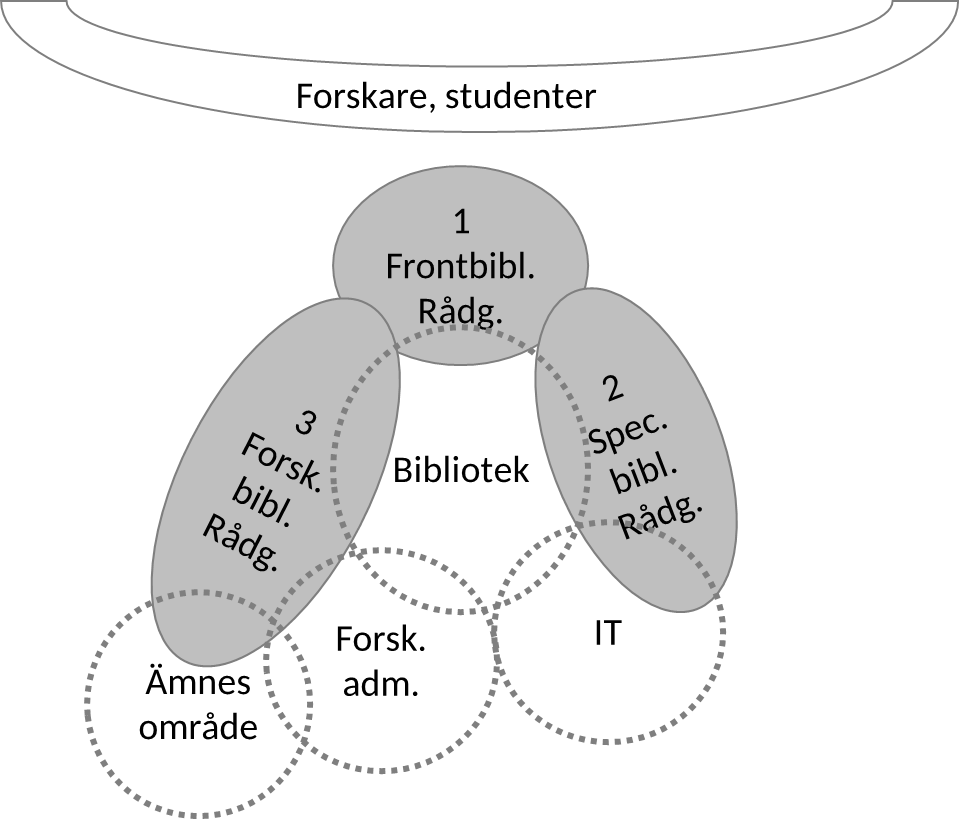 Det lærende og samarbeidende biblioteket.
Mer datakompetanse i bibliotekarutdanning.
Kan påvirke bibliotekarers kunnskapsområde.
Samarbetande kompetensprofiler för forskningsstödjande tjänster för forskningsdata (Rydving, 2019)
Hva er status og planer for forskningsstøttetjenester for forskningsdata i UH-bibliotek?
Videre forskning
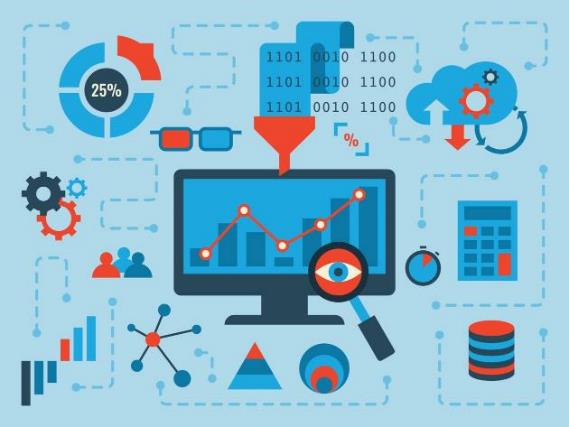 Takk for meg!
Ta gjerne kontakt: karin.rydving@uib.no